Communication Complexity of Learning
Matt Lawhon
On the Communication Complexity of Classification Problems
Paper by Daniel Kane, Roi Livni, Shay Moran, Amir Yehudayoff in 2018
They introduce a new communication model, motivated by:
Yao’s model
Distributed Learning
Interesting real would problems
Agenda
Motivating examples
Communication model
Related models/ideas
Fundamental realizability results
Convex Set Disjointness
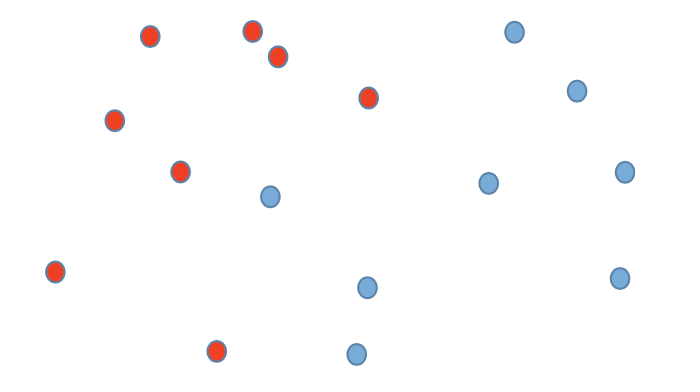 Extension to Yao’s Model
Convex Set Disjointness Example
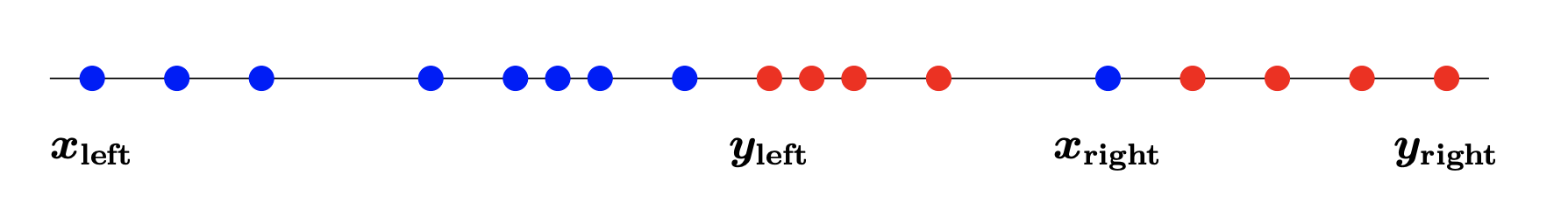 Convex Set Disjointness Example
Agenda
Motivating examples
Communication model
Related models/ideas
Fundamental realizability results
The Learning Communication Model
Problems we can study
Agenda
Motivating examples
Communication model
Related models/ideas
Fundamental realizability results
Distributed Sample Compression Schemes?
Distributed Sample Compression Schemes
Learning Half-Spaces
Agenda
Motivating examples
Communication model
Related models/ideas
Fundamental realizability results
Some Definitions
CoVC-Dimension
VC-Dim for Half-Spaces
Main Result
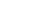 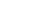 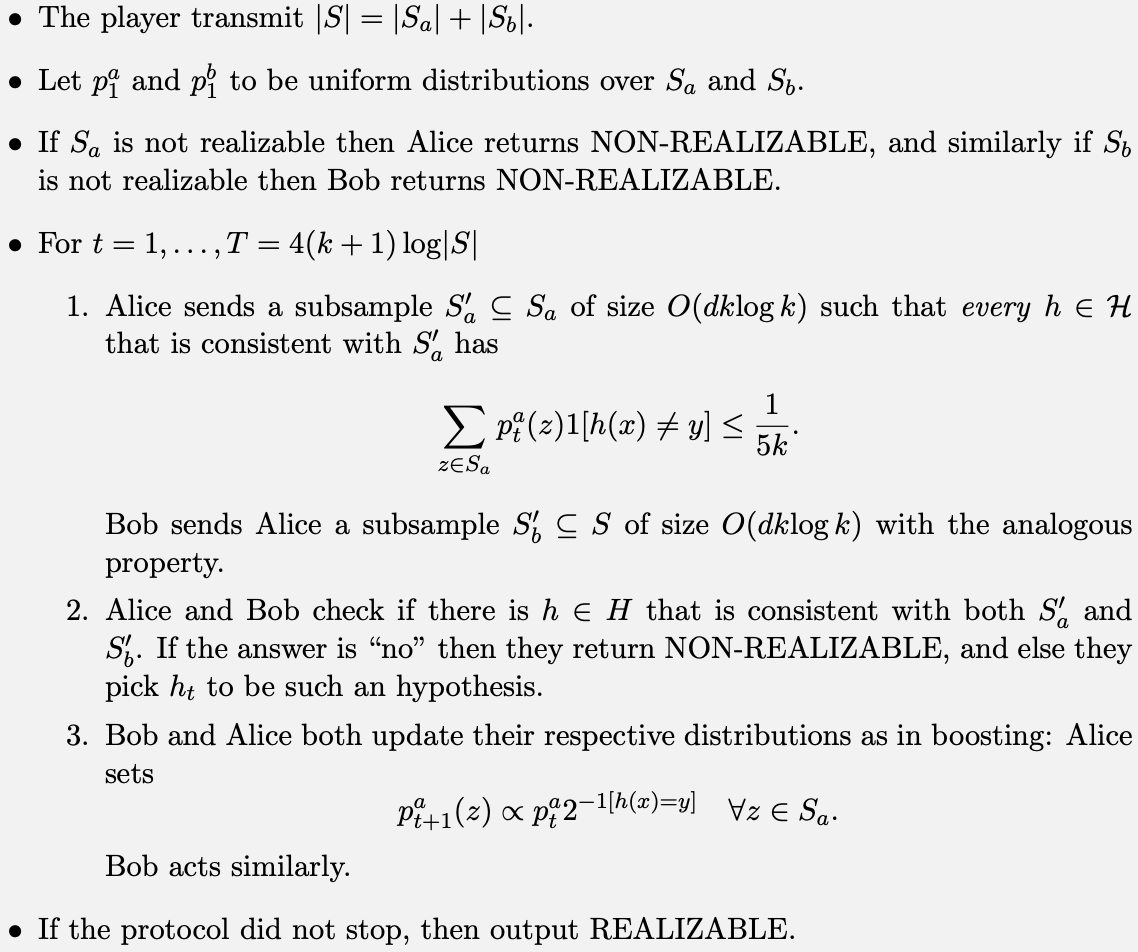 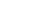 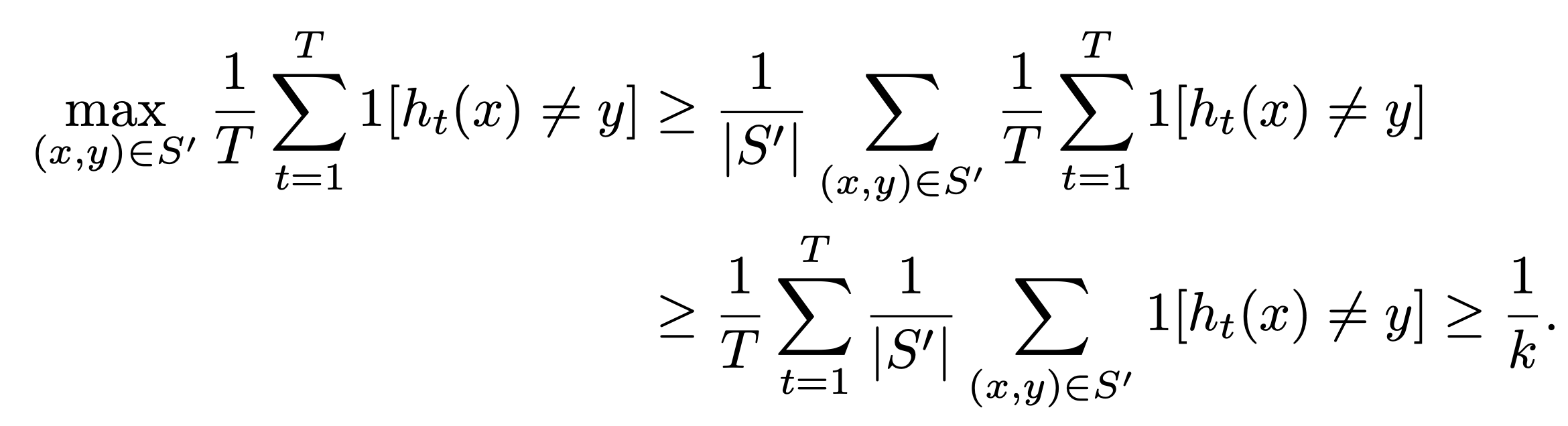 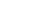 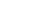 Main Result
This is analogous to the classic result in standard communication complexity (we went over the algorithmic proof of this)
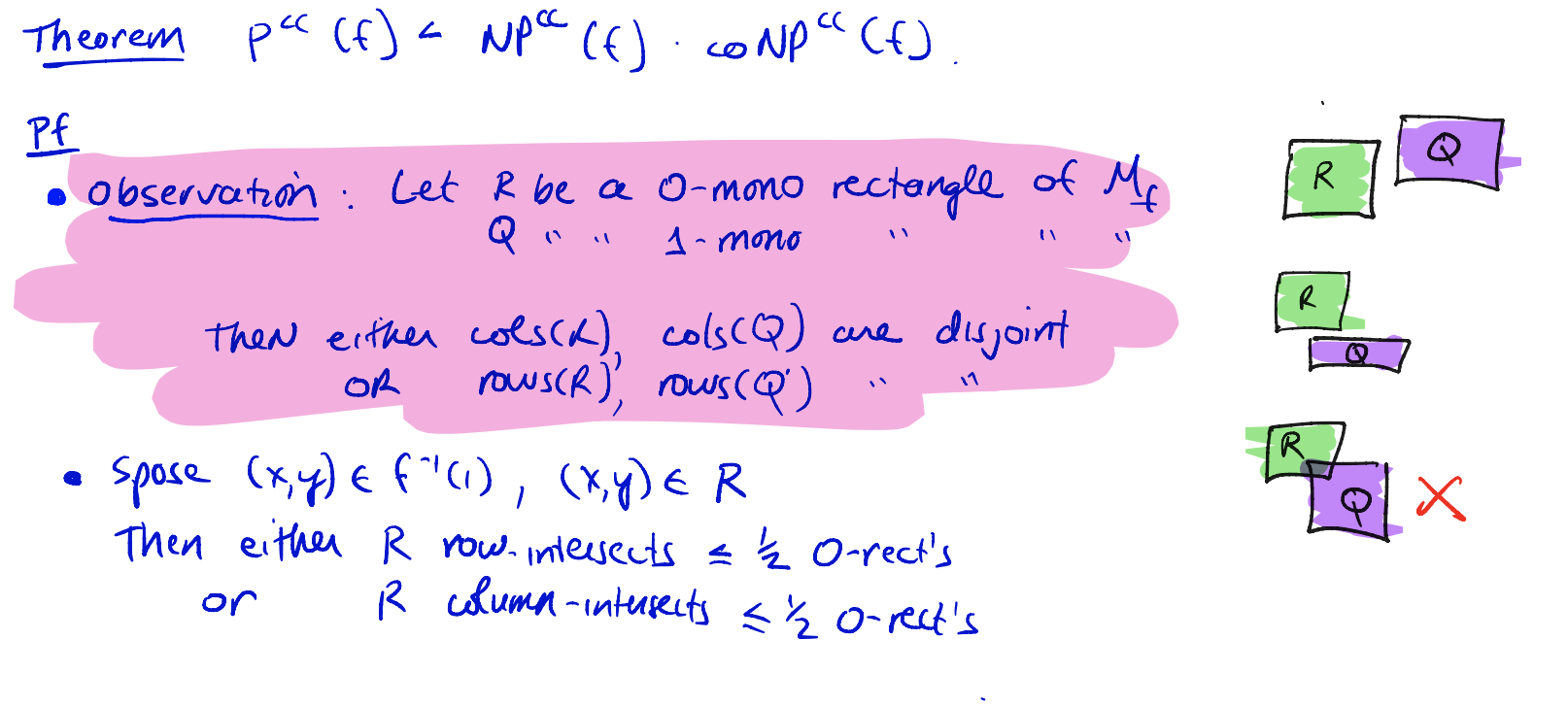